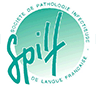 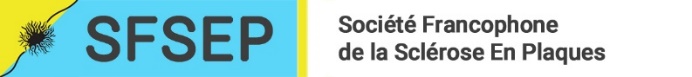 Infections urinaires et sclérose en plaques
Recommandations de la Société Francophone de la Sclérose en Plaques - Septembre 2020 endorsées par la SPILF
https://www.sciencedirect.com/science/article/abs/pii/S1878776220300698
Téléchargement de l’application SFSEP disponible sur App et Google store
Diaporama réalisé par le groupe Recommandations de la SPILF le 18 novembre 2020
Epidémiologie
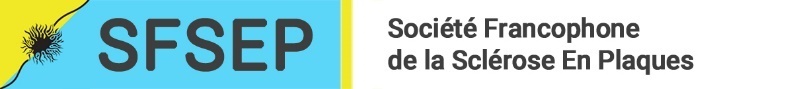 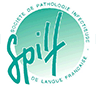 Troubles vésico-sphinctériens chez 50-90% des patients avec un délai d’apparition ~ 6 ans. 
Complications urologiques les plus fréquentes : IU 
		- 30% cystites 
		- 8% de pyélonéphrites et infections urinaires masculines fébriles.
Facteurs de risque spécifiques d’IU :
		- troubles de la vidange urinaire (résidu post-mictionnel > 120cc),
	        - pressions de remplissage vésical élevées,
		- durée de maladie > 15 ans,
		- Expanded Disability Status Scale (EDSS) élevé,
		- antécédent de lithiases urinaires,
		- antécédent de sondage vésical à demeure.
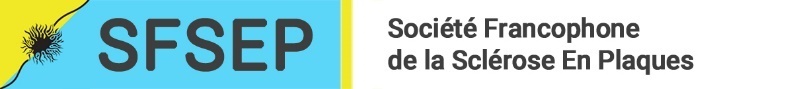 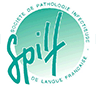 Les IU sont-elles associées à un risque accru de déclenchement de poussée ou d’aggravation transitoire ou prolongée de l’incapacité ?
Les IU ne sont pas associées à un risque accru de survenue 
d’une poussée de SEP
d’une aggravation prolongée de l’incapacité.

Les IU non fébriles ne sont pas associées à un risque accru de survenue d’une aggravation transitoire de l’incapacité. 

Les IU fébriles sont associées à un risque accru d’aggravation transitoire de l’incapacité.
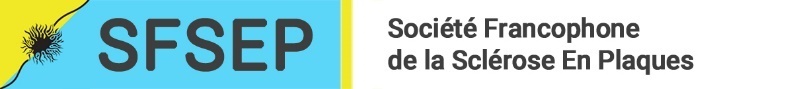 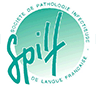 Le risque infectieux urinaire est-il accru par les traitements de la SEP ?
Aucune augmentation du risque infectieux urinaire n’a été établie pour les molécules suivantes :
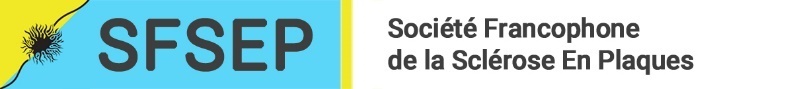 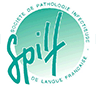 Le risque infectieux urinaire est-il accru par les traitements de la SEP ?
Une augmentation du risque infectieux urinaire a été identifié avec les molécules suivantes :
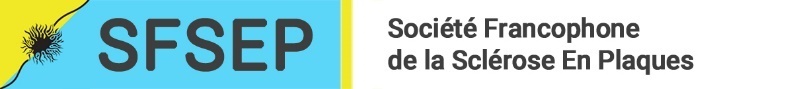 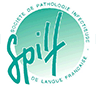 Faut-il traiter une bactériurie asymptomatique ?
Il est recommandé de ne pas dépister ni traiter systématiquement une bactériurie asymptomatique (colonisation urinaire) à l’exception des situations recommandées dans la population générale : grossesse et chirurgie au contact de l’urine.
Il est recommandé de ne pas dépister ni traiter systématiquement une bactériurie asymptomatique (colonisation urinaire) avant un traitement immunosuppresseur. 
	Le traitement est à discuter au cas par cas en cas 	d’hypogammaglobulinémie.
Il est recommandé de dépister et traiter une bactériurie asymptomatique avant bilan urodynamique uniquement en présence de facteurs de risque connus d’IU :
	- IU récidivantes
	- reflux vésico-urétéral
	- pression intra-détrusorienne > 40cm d’eau.
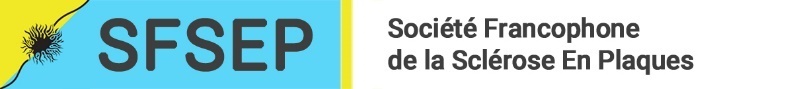 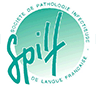 Faut-il traiter une bactériurie symptomatique ?
Il est recommandé de traiter un patient présentant des symptômes, en présence d’une vessie neurologique ou non et quel que soit le mode mictionnel (miction volontaire/sondage).
 Le traitement des IU suivra les recommandations de la population 	générale.
Prévention des IU à répétition :
	- Il est recommandé de proposer un bilan en neuro-urologie,
	- Par analogie avec les blessés médullaires, un antibiocycle 	hebdomadaire alterné peut être discuté sur avis spécialisé, 
	- Le bénéfice des médecines alternatives complémentaires  	(acidification des urines, cranberries, méthénamine, D-mannose) n’a 	pas été établi,